אתיקה מקצועית
טיפול בעזרת בעלי חיים
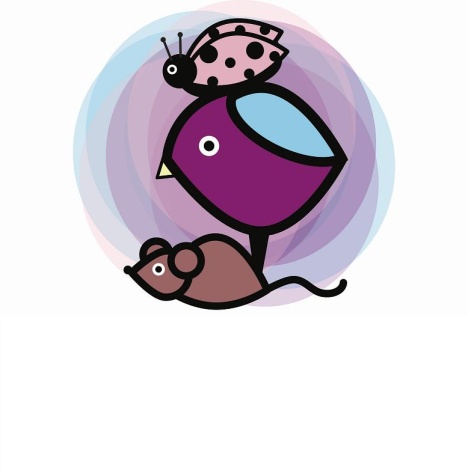 הנושאים בהם נדון:
אתיקה מקצועית של מקצועות הטיפול בנפש:
הגדרה כללית 
מעמדם של המטפלים בעזרת בעלי החיים
עקרונות כלליים
סודיות, סודיות, סודיות
טיפול בילדים + חובת הדיווח
טיפול במתבגרים
טיפול כחלק מצוות רב מערכתי

אתיקה מקצועית בהקשר של עבודה עם בעלי חיים: 
הגנה על בעלי חיים וזכויות בעלי חיים
חוק צער בעלי חיים
שימוש בבעלי חיים בעבודה
סוגיות אתיות בעבודה טיפולית עם בעלי חיים ובני אדם
1. מה זו בכלל אתיקה ?
אתיקה היא: "תפיסה סדורה של האידיאל המעשי של ההתנהגות, במסגרת מקצועית שהיא מסגרת מוגדרת של פעילות אנושית מיוחדת". (אסא כשר, מתוך הספר: "סוגיות אתיות במקצועות הייעוץ והטיפול הנפשי")
המונח אתיקה מגיע מהמילה היוונית = ethos  מנהג. 
על פי מילון אבן שושן , אתיקה הנה : "מוסר , תורת המידות , התורה המתארת את הטוב שיבחר לו האדם ואת הרע שעליו להתרחק ממנו ". 
על פי ויקיפדיה , אתיקה היא "הפילוסופיה של המוסר, הנקראת גם תורת המידות , והיא ענף של הפילוסופיה העוסק בשאלות 'מהו המעשה הראוי שחובה לעשותו' ו'מהי המידה הטובה' " .
2. האם למטפלים בעזרת בע"ח יש קוד אתי?...
מעמדם של המטפלים בעזרת בעלי חיים בישראל:
עדיין לא מוכרים כמטפלים, אין הכרה רשמית. גם לא משתייכים למקצועות הטיפול בהבעה וביצירה. אינטרסים שונים שולטים בתחום והמצב כרגע לא משתנה.
תחום פרוץ יחסית, לא מעוגן. אין הכרח או חובה להיות חלק מאיגוד מקצועי (קיימים שניים כרגע)
אין קוד אתי שחל באופן גורף ומחייב

אז האם יש לנו חובה אתית, או לא?....
פרופ' אסא כשר טוען, שקהילה מקצועית יכולה להיות בעלת אתיקה, מבלי להיות בעלת קוד אתי.

מתוך "תקנון אתיקה – טיפול רגשי הנעזר בבעלי חיים" של האיגוד מ.ר.ח.ב: 
    "8.  על המטפל הרגשי לציית לחוקי המדינה 	הקשורים לחוקי העבודה בבריאות הנפש, 	הרווחה והחינוך, וחוק צער בעלי חיים 	וניגזרותיו".
אחת הבעיות המרכזיות שמעוררות דילמות אתיות במקצוע שלנו, לעומת מקצועות טיפול אחרים, נעוצה בעצם היותנו אחראים על שתי נפשות/יישויות במסגרת הטיפול – המטופל ובעל החיים. עובדה זו, יוצרת פעמים רבות דילמות שלא היו מתעוררות בתחומי טיפול אחרים.
מדוע חשוב לפתח חשיבה אתית מקצועית?
מסייע לנו כאנשי מקצוע להבחין ולהגדיר את ערכי היסוד המנחים בפעולתנו
מסייע לנו להבחין בין דעות קדומות אישיות שלנו לערכיים המקצועיים, העדפות אישיות ועקרונות מקצועיים. נותן לנו את היכולת להבחין בין פתרונות שנובעים מהעדפה אישית בגלל עמדות, תפיסות וגישות אישיות לבין פתרונות שהם מתאימים מקצועית (גם אם הם לא העדפה האישית שלי)
מסייע לנו להציב דרכי התמודדות ופתרון.
מאפשר לנו יכולת לקבל ולהוציא לפועל את ההחלטה תוך שמירה על טובת המטופל והטיפול, עד כמה שניתן.
מאפשר לי להסביר לאחרים את הצידוק לבחירה.
האם יש פיתרון מוחלט וגורף, אחד ויחיד לדילמות אתיות?...
תמר אקסלרד לוי הציעה מודל לדוגמא, לפתרון דילמות אתיות:
..\Downloads\מודל לפתרון בעיות אתיות דף לסטודנט.pdf
3. עקרונות אתיים כלליים בטיפול:
הטיפול חייב להיות לטובתו של המטופל. המחוייבות הראשונית של המטפל היא כלפי המטופל (עולות שאלות: מיהו המטופל, כלפי עוד אילו גורמים יש לי מחוייבות? מי גובר על מי? מה עושים עם אינטרסים מתנגשים?)
חובה לכבד את האוטונומיה של המטופל. לא לכפות עליו דברים שאליהם הוא מתנגד או עדיין לא מוכן; לכבד את רצונו; לא להבטיח הבטחות שלא נוכל לקיים; ליידע אותו בדבר דרישות המערכת אליה אנו משתייכים (למשל: משך הטיפול, דיווחים לגורמים נוספים וכו'). מה עושים כאשר עיקרון האוטונומיה של המטופל מתנגש עם עיקרון העשייה לטובתו של המטופל?
בקוד האתיקה המקצועית של הפסיכולוגים בישראל (2004), לדוג', נקבע בעיקרון קידום טובתם ורווחתם הנפשית של הלקוחות:
" בעבודתם המקצועית פועלים פסיכולוגים לקידום רווחתו הנפשית של הלקוח, למניעת סבלו ולהקטנתו, וכן לקידום התפתחותו. זאת על פי שיקולים מקצועיים ומתוך הכבוד הראוי לאדם, לערכיו, לזכויותיו, להגדרתו העצמית ולאוטונומיה שלו, כל עוד אלה אינם פוגעים באלו של האחר. על הפסיכולוגים לעשות כל שביכולתם כדי להגיע לפיתרון שיאפשר להם למלא את תפקידיהם בצורה אחראית וכדי למנוע נזק אפשרי או למזער אותו ככל האפשר".
4. סודיות
אחת החובות הכי מורכבות במקצועות הטיפול והייעוץ הנפשיים
למה מתייחסת חובת הסודיות?
סודיות מתייחסת קודם כל לחובה האתית של המטפל לשמור בסוד את זהותו של המטופל ואת מה שידוע לו עליו. הסודיות חלה גם על רשימותיו המקצועיות של המטפל ועל המסמכים הנוגעים למטופלים.
דוג' בעניין רשומות - קוד האתיקה המקצועית של הפסיכולוגים בישראל (2004) קובע:   

3.4 מזעור הפגיעה בפרטיות
א. כדי לצמצם עד למינימום את הפגיעה בפרטיותו של  הלקוח,  על הפסיכולוגים לכלול בדיווחים ובייעוצים הנדרשים, בכתב ובעל פה, רק מידע הנדרש למטרת הייעוץ או הדיווח.
מה הופך את הסודיות למורכבת כל כך?
התנגשות בין ציווים אתיים/חוקיים שונים (למשל: חובת הדיווח אל מול חובת הסודיות; מטופל שמביע כוונה אובדנית בפני המטפל, והאם יש הבדל בין מטופל בגיר לבין קטין..) 
נאמנויות סותרות של המטפל (למשל: נאמנות כלפי המטופל אל מול נאמנות כלפי חוקי המסגרת בה המטפל עובד – דוג': חוקים ותכניות התנהגותיות)
העובדה שכולנו בני אדם, בסופו של דבר...(הצורך/רצון לחלוק עם מישהו את המשא הכבד שהמטפל נושא; אי ידיעה מספקת של החוקים והכללים האתיים)
מה עומד בבסיס חובת הסודיות?
אדם מגיע לטיפול מתוך ידיעה שמה שהוא יספר למטפל – יישמר בסוד ובפרטיות (גם אם אלה דברים שהמטופל עשוי לספר לחבר, הורה וכו'). לולא ידיעה זו, אנשים לא היו מגיעים לטיפול...
בטיפול נפשי/רגשי, המטופל חושף דברים רגישים מאוד, ואף מגלה על עצמו דברים שלא בהכרח היה מודע אליהם (נטיות מיניות, מבנה אישיות, פחדים וכו').
קשר טיפולי יעיל מותנה בראש ובראשונה בקיומו של אמון בין המטפל למטופל. המטופל צריך לסמוך על המטפל.
פתיחות לעומת בושה ואשמה; סטיגמה חברתית.
חשוב לזכור:
במידה והמטפל מעסיק עובדים (עוזרים, סטודנטים, מזכירה וכו') – עליו ליידע אותם בדבר חובת הסודיות.
לא להתבלבל בין חובת הסודיות לבין חיסיון (שממילא לא חל על מטפלים בעזרת בעלי חיים..).
בטיפול במסגרת ציבורית, בניגוד לטיפול פרטי, יש חשש גדול יותר מפני חשיפת המידע האישי, גם בגלל שעצם הפנייה לטיפול מתועדת ברשומות של המוסד הציבורי....
לזכור תמיד שהיחסים בין המטפל למטופל אינם סימטריים. המטפל הוא חזק יותר, בעל ידע מקצועי ולכן מוטלת עליו האחריות לשמור ולהגן על הסודות של המטופל. 
חשיבות ההדרכה המקצועית (סופרוויז'ן).
סטיגמה חברתית, נכבד את זכותו של המטופל להימנע ממנה
מתי בכל זאת הסודיות יכולה להיות מופרת?
מסירת מידע למטפל אחר, כאשר מטרת מסירת המידע היא לצורך טיפול במטופל.  הגדרה מאוד רחבה – מי מוגדר מטפל? (האם גם טיפול סוציאלי וחינוכי?); מי קובע מה טובת המטופל?

כאשר אנחנו עובדים כחלק מצוות במסגרת מקצועית (למשל: בית ספר, בית חולים, הוסטל, פנימייה וכו'). יש הטוענים שצריך להגיד למטופל מראש שמתקיימים דיוני צוות קבועים. 

דו"ח סיכום טיפול המיועד למסגרת חדשה. להפעיל שיקול דעת מה לחשוף.
מטופל אובדני – כאשר המטפל סבור שיש סכנה ממשית הנשקפת לחייו ושלמותו של המטופל, והמטופל מתנגד לכך שהמטפל יעביר את המידע הלאה (למשפחה, לצוות טיפולי אחר, לצבא וכו'). מחקרים מראים כי רוב המטפלים, יפרו במידת הצורך את הסודיות ולא יראו בכך הפרה אתית (גם במקרים בהם המטופל איננו לוקה בנפשו והשיפוט שלו תקין). 

בנקודה הזו, חשוב לנסות לדבר עם המטופל ולשכנע אותו שלא לשמור את הכוונות שלו בסוד, אלא לדווח עליהן לגורמים הרלוונטיים. חשוב לשתף אותו בכוונת המטפל למסור את המידע הלאה ולמי הוא מתכוון למסור אותו. כל זאת הוא חלק משמירה על כבודו וזכויותיו של המטופל, וכדי להמשיך ככל הניתן את הטיפול הנדרש.
הפרת סודיות מכח חוק – חובת הדיווח (נרחיב על כך בהמשך). סעיף 368 ד' לחוק העונשין, תשל"ז – 1977, קובע חובת דיווח על כל מקרה בו לאדם יש יסוד סביר לחשוב שנעברה זה מקרוב עברה בקטין או בחסר ישע בידי האחראי עליו. העובר על חובה זו, דינו מאסר 3 חודשים. החוק מחמיר חובה זו על אנשי מקצוע: רופא, אחות, עו"ס, עובד רווחה, שוטר, פסיכולוג, קרימינולוג, או עוסק במקצוע פרא-רפואי, וכן מנהל או איש צוות במעון שבו נמצא הקטין או חסר הישע, ומחיל את חובת הדיווח ללא קשר למועד בו התבצעה העבירה לכאורה והאם היא כבר הופסקה. העונש על אי דיווח: 6 חודשי מאסר.
דוגמאות שממחישות כמה המצב מורכב:

המקרה משנת 98' עם העו"ס. מה קורה במקרה של בגיר שמספר במסגרת טיפול על עבירות שנעברו בו כשהיה קטין?..

המקרה של הילד שחשף מידע אצלי בקבוצה.
 
הנערה האובדנית.
לסיכום נושא הסודיות:
חשוב להכיר את הכללים והחוקים
חשוב להפעיל שיקול דעת, ובמידת הצורך להתייעץ עם עמיתים/מדריכים מקצועיים
לא להבטיח הבטחות בדבר שמירה על סודיות מוחלטת, שלא ניתן לקיים אותן !
במידה וצריך להפר את הסודיות, לשתף את המטופל בכך, להסביר את הסיבות ולנסות לשמור על שיתוף פעולה מצידו. לכבד את הפרטיות שלו עד כמה שניתן, ולצמצמם את הפגיעה בסודיות (נספר רק לגורמים הרלוונטיים לטיפול בו ובמידע שחשף).
5. טיפול בילדים
עיקרון טובת הילד – מתואר היטב בדברי השופטת איילה פרוקצ'ה בפס"ד משנת 1999:
" התייחסות לילדים כאל  אנשים, בעלי רגשות ודעות באשר לחייהם, מעבירה מסר, שאנו מכבדים אותם כבעלי ישות עצמית. העברת מסר זה גם אם דעת הילד לא תתקבל, יש בה ערך לכשעצמה. יש בה כדי להעצים את הדימוי העצמי של הילד והגדלת תחושתו שאנו מבינים ומעריכים אותו...על הילד לדעת....כי בהחלטות גורליות לעתידו דעתו נשמעת וכי הוא איננו חפץ...".
סוגיות מורכבות בטיפול בילדים:
מיהו המטופל שלנו – הילד? ההורה? מי ששלח את הילד לטיפול (למשל: במקרה בו אני מטפלת המועסקת על ידי בית הספר)?
עם מי נקבע את החוזה הטיפולי?
כלפי מי אני מחוייבת בשמירה על סודיות? (למשל: הילד מול הוריו, פגיעה בסודיות של הילד)
   בסוגייה זו, יש לזכור שזכות הקטין לסודיות              אינה מוחלטת, שכן הרבה פעמים, המידע                     אודות הטיפול  עובר להורים. יש פה חדירה                 לנפשו של הילד וחדר הטיפול הופך להיות                    "פרוץ".
טובת המטופל – לטובת מי אני מחוייבת לדאוג? (הילד? ההורים והמשפחה כולה? בית הספר?)

מה זכויות ההורים במקרה בו הטיפול נעשה במסגרת בית הספר? (מה קורה במסגרת טיפולית לעומת בית ספר "רגיל")

חשוב לזכור, שילד אינו פונה לטיפול מיוזמתו ומרצונו. דבר זה עשוי להשפיע על עצם המוטיבציה שלו לטיפול או מידת ההתנגדות לו, ועל הבנת התהליכים הטיפוליים ומטרותיהם. 

לעיתים, המטרה שבעטייה ההורים הביאו את הילד לטיפול, יכולה להיות שונה ממה שהילד עצמו מביא לטיפול כ"מטרות".
מה לגבי מצבים בהם ההורים גרושים? או מצב בו  יש שאלה לגבי הכשרות של ההורים?
ועדת האתיקה לטיפול במשפחה קבעה כי, במקרה בו ההורים גרושים והורה אחד הפנה את הילד לטיפול:
יש לקבל את הסכמת ההורה השני לטיפול, ולכן יש להודיע לו על ההפנייה לטיפול.
במידה וההורה שהפנה לטיפול לא מודיע להורה השני, על המטפל לעשות זאת.
בטיפול במצב דחוף שאינו סובל דיחוי, לא חייבים לקבל את הסכמת ההורה השני.
כאשר ההורה השני מסרב למתן טיפול (לא דחוף) לילד, אין לטפל בילד.
באופן עקרוני, החובה הראשונית שלנו היא כלפי הילד. אך יש למטפל מחוייבות גם כלפי ההורים – בעלי אחריות חוקית על הילד ורווחתו. לעיתים גם כלפי גורם נוסף, כגון בית הספר, פנימייה וכו'.

במסגרת כל הגורמים שניקח בחשבון בבואנו לדון בשאלות הנ"ל, יש להתייחס גם לגילו של הילד, לרמתו הקוגניטיבית והרגשית, למידת ההפרעה, לחיוניות הטיפול, ועוד.
חובת הדיווח
סעיף 368 ד' לחוק העונשין, תשל"ז – 1977, קובע חובת דיווח על כל מקרה בו לאדם יש יסוד סביר לחשוב שנעברה זה מקרוב עברה בקטין או בחסר ישע בידי האחראי עליו. על אנשי מקצוע מוחלת חובת דיווח מורחבת.
"האחראי עליו" –  
בהקשר של המשפחה כולל גם: בן זוג של הורה (כיום או בעבר), צאצא של בן זוג (כיום או בעבר), סב או סבתא, אח או אחות, דוד או דודה, אחיין או אחיינית, ובני משפחת אומנה.
בכל הקשר נוסף – כל מי שעליו האחריות לצרכי  מחייתו, בריאותו, חינוכו או שלומו של הקטין. 
באיגרת זכויות התלמיד באתר האינטרנט של משרד החינוך, נכתב כי: 
"יש לציין, המשמעות של סעיפי החוק הנ"ל: כיום, כל מי ששומר על קטין וכל חסר ישע אחר (קשיש, חולה נפש, מפגר...) הינו אחראי על הקטין באותם רגעים בהם הופקד הקטין בידיו (גננת, מדריך בתנועת נוער, מורה, בייביסיטר...)".
הפגיעה בקטין יכולה להיות גופנית ו/או נפשית ו/או מינית.
מאחורי חובת הדיווח עומד הרצון להילחם ב"קשר השתיקה" הבעייתי במקרים כאלה, וכן להגן על קטינים וחסרי ישע. הקרבן שומר על שתיקה בעקבות פחד, אשמה או חוסר ישע. המשפחה והסביבה הקרובה אף היא מעוניינת בהשתקת הארוע פעמים רבות. 

חובת הדיווח ממחישה את ההתנגשות בין עיקרון הסודיות ואוטונומיית הפרט, לבין עיקרון טובת המטופל ו/או ציוויים חוקיים.
יש לזכור, שכל מטופל במערכת יחסים מול מטפל, אך ילדים בפרט – זקוקים לתחושה שהם יכולים לבטוח במטפל, מבלי שיידחו או ייענשו על ידי המטפל או משפחתם. הילדים עשויים לפחד מתוצאות חשיפת המידע וממה שעשוי לקרות לבני משפחתם. פעמים רבות, המטפל מהווה דמות מבוגר שניתן לבטוח בו לראשונה. לכן, הנושא מאוד עדין ויש להגן עד כמה שאפשר על הסודיות של הילד ועל תחושת המוגנות והביטחון שלו.
6. טיפול במתבגרים
דילמות אתיות דומות לאלה שבטיפול בילדים.
בשונה מטיפול בילדים, במקרה של טיפול במתבגרים יש יותר חשיבות לפיתוח האוטונומיה ולקיחת האחרית של המתבגר על הטיפול; אל מול המרדנות המאפיינת את גיל ההתבגרות.
עיקרון הסודיות (כלפי המטופל אל מול ההורים) מועצם יותר פעמים רבות, בגלל איפיונים של גיל ההתבגרות (היחסים מול ההורים, נושאים של מיניות ומגדר, הרצון באוטונומיה ועוד).
7. טיפול כחלק מצוות רב מערכתי
מחוייבות של המטפל הן כלפי המטופל והן כלפי המסגרת בה הוא עובד – בין אם בהקשר של סודיות (ישיבות צוות, דיווחים שוטפים ועוד), ובין אם בהקשר של שמירה על כללי וחוקי המסגרת, שלעיתים מתנגשים עם האינטרסים של המטופל.
חשוב כי המטופל יבין כיצד מתנהלת המסגרת בה הוא מקבל את הטיפול, תוך הדגשה כי המידע נשאר חסוי ושמור בתוך הצוות (במקרים בהם זה אכן כך).
8. טיפול במספר מטופלים באותה מסגרת
מחוייבות כפולה ומכופלת

מה עושים במצבים בהם יש התנגשות בין אינטרסים? (שני מטופלים ש"הולכים מכות"; מטופל פרטני שנמצא בקבוצה ויש איתו בעיות משמעת; ועוד).
9. חובות ההגנה על בעלי חייםוזכויות בעלי חיים
החל משנות השבעים של המאה ה-18 (בערך) ועד שנות השבעים של המאה ה-20 (בערך), דיברו על המושג של "צער בעלי חיים". מושג זה כולל בתוכו את הדרישה לטפל בבעלי חיים באופן הומני, לא לגרום להם סבל מיותר ועוד. בבסיס מושג זה, עומד רגש החמלה.
בשנות השבעים של המאה ה-20, היו אלה שהתחילו לדבר על המושג "זכויות בעלי חיים". לפי גישה זו, כבר לא מספיק לדבר על מניעת סבל וטיפול הומני, אלא יש הכרה בזכויות של בעלי חיים כדי לשלול ניצולם על ידי בני האדם, ולכן הם אינם יכולים להיחשב כקניין. בבסיס מושג זה, עומד עיקרון הצדק.
אחד הפילוסופים האמריקאיים שדיבר על הנושא, היה פטר סינגר. הוא הושפע מתאוריה תועלתנית, אשר מתנגשת דווקא עם מושג הזכויות. לשיטתו, ניתן "לנצל" בעלי חיים לתועלת האדם, אך יש לשלול שיטות ניצול הגורמות כאב וסבל (לשיטתו, גם ניסויים בבעלי חיים, אשר אינם גורמים כאב וסבל, הם לגיטימיים).
פילוסוף אחר, הדובר הידוע התומך בגישה של זכויות בעלי חיים, הוא טום ריגן. הוא גרס כי לבעלי חיים זכות, לחיות חיים שראוי לחיות משום שיש להם ערך עצמי, ולכן מעמדם כקניין איננו יכול להתקיים.
ביהדות נהוג לדבר על מושג חובות (של בני האדם כלפי בעלי החיים) ולא על מושג זכויות בעלי חיים.
אגודות למען בעלי החיים בישראל מתנגדות להעדפת אינטרסים של בני האדם על פני אינטרסים דומים של בעלי חיים; הן פועלות למניעת התעללות וגרימת סבל וניצול של בעלי חיים; אך אינן מדברות על הענקת זכויות לבעלי חיים.
קצת על צער בעלי חיים ביהדות:
מנוחה שבועית לבעלי החיים – "שֵׁשֶׁת יָמִים תַּעֲשֶׂה מַעֲשֶׂיךָ וּבַיּוֹם הַשְּׁבִיעִי תִּשְׁבֹּת לְמַעַן יָנוּחַ שׁוֹרְךָ וַחֲמֹרֶךָ וְיִנָּפֵשׁ בֶּן אֲמָתְךָ וְהַגֵּר." (שמות כ"ג, פסוק י"ב)
החובה לספק מזון הולם לחיות – "אין אדם רשאי ליקח [לקחת] בהמה חיה ועוף אלא אם כן התקין להן מזונות" (תלמוד ירושלמי, מסכת כתובות, פרק ד, הלכה ח(
החובה לעזור לבעל חיים במצוקה – "כִּי-תִרְאֶה חֲמוֹר שֹׂנַאֲךָ רֹבֵץ תַּחַת מַשָּׂאוֹ, וְחָדַלְתָּ מֵעֲזֹב לוֹ? [והתעלמת מזה?] עָזֹב תַּעֲזֹב [את השנאה ביניכם, ותפרוק את המשא] עִמּו!"(שמות כ"ג, פסוק ה')
         "לֹא תִרְאֶה אֶת חֲמוֹר אָחִיךָ אוֹ שׁוֹרוֹ נֹפְלִים בַּדֶּרֶךְ וְהִתְעַלַּמְתָּ מֵהֶם הָקֵם תָּקִים עִמּוֹ" (דברים כ"ב, פסוק ד')
הסבר הרמב"ם לאיסור לשחוט בעל חיים ובנו ביום אחד - "... וכן נאסר לשחוט אותו ואת בנו ביום אחד, סייג והרחקה, שמא ישחט מהם הבן לפני האם, כי צער בעלי-החיים בכך גדול מאוד, כי אין הבדל בין צער האדם בכך ובין צער שאר בעלי-חיים, כי אהבת האם וחנינתה על הבן אינו תוצאה של ההיגיון אלא פעולת הכוח המְדָמֶה המצוי ברוב בעלי-החיים כמציאותו באדם."
החובה להציל בעלי חיים - "אסור מן התורה לצער כל בעל חי, ואדרבא, חייב להציל כל בעל חי מצער, אפילו של הפקר [ללא "בעלים"],  ואפילו של נוכרי"  ("קיצור שולחן ערוך", פרק קצ"א, סעיף א')
דוגמא נוספת משולחן ערוך - "סוסים המושכים בעגלה, והגיעו למקום מקולקל או להר גבוה, ואינן יכולים למשוך בלי עזר, מצווה לעזור אף לנוכרי משום צער בעלי חיים, שלא יכה אותם הנוכרי מכה רבה למשוך יותר מאשר בכוחם."
הרב קוק דיבר הרבה על יחס מוסרי כלפי בעלי חיים, ובין היתר על צמחונות - ביהדות מקובלת הדעה שעשרה דורות ראשונים של האנושות היו צמחונים. בגן העדן לא הותר לאדם וחווה לאכול בעלי-חיים. רק לאחר חטאי דור המבול, עקב הידרדרותו המוסרית של האדם, התיר האל את אכילת הבשר.
רבי יהודה הנשיא, עורך המשנה, המכונה "רבנו הקדוש", או פשוט "רבי", שימש כנשיא יהודה לפני 1,800 שנים, וזכה להערצת בני דורו והדורות שלאחריו, עד ימינו. במקומות שונים מסופר שעברו עליו 13 שנים קשות, שבהן התייסר מכאבי שיניים טורדניים. התלמוד מספר על כך:
ייסורים של רבי [יהודה הנשיא] על-ידי מעשה שגרם הוא עצמו באו, ועל ידי מעשה אחר הלכו. 
על ידי מעשה באו, מה הוא? עגל אחד שהוליכו אותו לשחיטה, הלך תלה ראשו בתוך כנף בגדו של רבי ובכה. אמר לו רבי: לֵך, לְכַך נוצרתָ [כלומר, נוצרת כדי שבני-אדם יאכלו את בשרך]. אמרו משמיים: הואיל ואינו מרחם, שיבואו עליו ייסורים. 
ועל-ידי מעשה אחר הלכו ייסוריו. יום אחד הייתה שפחתו של רבי מטאטאה את הבית, היו מונחים שם גורי חולדה והייתה מטאטאה אותם. אמר לה: הניחי להם, הרי כתוב: "ורחמיו על כל מעשיו" (תהילים קמה, ט'). אמרו משמיים: הואיל ומרחם, נרחם עליו.
עולמם הרגשי של בעלי החיים – האם ומדוע שאלה זו חשובה לעניין צער בעלי חיים ו/או זכויות בעלי חיים
https://www.ted.com/talks/carl_safina_what_are_animals_thinking_and_feeling
קטעים לקריאה ודיון בקבוצה
"בני אדם מתנהגים לעתים קרובות כאילו דבר הדומה לנו ראוי לכבוד יותר מדבר שאינו דומה לנו...נראה שהרעיון הבסיסי הוא שאם יצור אינו חש כאב באותו אופן שאדם חש אותו, מותר להכאיב לו...אשליית השוני נשמרת מתוך חשש שמציאת דמיון תיצור חובה להעניק כבוד ואולי אפילו שוויון." (ג' מאסון, ס' מקארתי, "כשפילים בוכים – חיי הרגש של בעלי חיים", עמ' 233, 1996, הוצאת מחברות לספרות).
מן הראוי להבין, כי בין אם לשיטת "צער בעלי חיים" ובין אם לשיטת "זכויות בעלי חיים", הרי שמדובר ביצורים שמוטלת על החברה חובה גדולה להבטיח שמירה עליהם, דווקא משום חוסר היכולת שלהם לדרוש את זכויותיהם. בדומה, אנו במקצוע שלנו, יכולים להתחבר לטענה זו גם בנוגע לאוכלוסיות רבות עימן אנו עובדים.
בעיות נפוצות המעוררות דילמות שונות: 
פרשנות רחבה למונח התעללות ולמונח אכזריות
פרשנות למונח בעלי חיים 
תפיסות שונות (המשתנות מחברה לחברה, תרבות לתרבות, מדינה למדינה)
חוק צער בעלי חיים (הגנה על בעלי חיים), התשנ"ד - 1994
http://www.nevo.co.il/Law_html/law01/p200m2_002.htm

מתוך דברי ההסבר להצעת החוק: "חוק צער בעלי חיים (הגנה על בעלי חיים), התשנ"ד-1994 (להלן – החוק), נחקק במטרה ליצור את המסגרת החוקית הכוללת והמקיפה להגנה על רווחת בעלי החיים. תכלית החוק היא להגן על בעלי החיים המוחזקים בידי האדם ובאחריותו, ולהבטיח כי ככל שנדרשת פגיעה בבעלי החיים, היא נעשית לתכלית אנושית ראויה ובאופן מידתי (רע"א 1684/96 עמותת תנו לחיות לחיות נ' מפעלי נופש חמת גדר בע"מ, פד' נא (3) 832, בעמודים 854-853 ,868)".
תקנות צער בעלי חיים (הגנה על בעלי חיים) (החזקה שלא לצרכים חקלאיים), תשס"ט – 2009
http://www.nevo.co.il/law_word/Law06/tak-6807.pdf

החוק והתקנות חלים גם על חיות בר (כאמור – בעלי חוליות). בתקנות נראה שעיקר המטרה היא הגנה על בעלי חיים בחזקת ובאחריות בני אדם (ראה ס' 2 לתקנות).

במאמר מוסגר – החוק להגנת חיות הבר, המתייחס בעיקר לאיסור על ציד (לרבות פגיעה בשלמותה או חירותה של החיה), לא חל על דגים.
http://www.nevo.co.il/law_html/Law01/093_001.htm
סקירת פסיקה בישראל והמצב המשפטי כיום בנוגע לחוק צער בעלי חיים
דוגמאות של פסקי דין שונים מהשנים האחרונות בישראל
קטעים מספרו של עו"ד גיל יוחננוף – "דיני בעלי חיים".
דיון בקבוצה
פסק דין שניתן ממש לאחרונה בבית המשפט השלום בעכו – מקרה של אדם שהתעלל בארנבון, ובית המשפט גזר עליו 9 חודשי מאסר בפועל. http://www.ynet.co.il/articles/0,7340,L-4769369,00.html
חיות מחמד
לפי מילון ספיר, חיית מחמד: "חיית בית לחברה ולשעשוע".

הגדרת חיית מחמד לפי ויקיפדיה:
"חיית מחמד או "חיית שעשועים" היא בעל חיים המגודל על ידי האדם שלא לשם תועלת של רווח כלכלי או עזר בעבודה, אלא בשל יופיו או על מנת לספק חברה, ושהגדרתו כ"חיית מחמד" מקובלת בחברה."
מבחינת חוק צער בעלי חיים, מניעת אכזריות צריכה לחול הן על "בהמות" והן על חיות מחמד.
חיות מחמד – גם קניין של בעליהן וגם בני משפחה. יש מימד רגשי לצד המימד הפורמלי.
גם לגבי חיות מחמד – יש תפיסות ופרשנויות שונות. הרגשות המתעוררים בבני אדם שונים ביחס לניסויים בכלב או חתול במעבדה, יהיו שונים לעומת ניסויים המתקיימים בארנבונים, עכברים, שרקנים ועוד.
אנחנו יכולים לטפל בצורה הכי נאותה וטובה בחיות המחמד שלנו, לאהוב אותן ולקבל מהן אהבה חזרה, ועדיין:
אנחנו (ולא הם) מחליטים היכן ילונו ולאן ילכו
אנחנו (ולא הם) מקבלים החלטות לגבי הטיפול הרפואי בהם (לרבות סירוס ועיקור, המתה, ניתוחים וכו').
אנחנו (ולא הם) מחליטים לגבי המראה שלהם (תספורות לכלבים, למשל)
אנחנו (ולא הם) מחליטים על עצם היותם בשבי..(המשל של איזופוס)
חסרי חוליות
חוקי צער בעלי חיים ותקנותיהם, והשיח על זכויות בעלי חיים מתייחסים לרוב כלפי בעלי חוליות. בבסיס ההגדרה הקובעת כי בעלי חיים הם בעלי חוליות, עומדות ההנחות שחסרי חוליות הם חסרי תודעה עצמית/תבוניות (היכולת לחוות חוויות מודעות), חסרי רגשות, חסרי כישורים קוגניטיביים, פעולותיהם אינן מכוונות אלא אינסטינקטיביות, ועוד.
הנחה זו מעוררת שאלות רבות: מה לגבי עוברים? מה לגבי אנשים בעלי פגם מוחי קשה או בשלב סנילי מתקדם, שהם משוללי תודעה עצמית? מדוע אלה עולים מבחינה מוסרנית על בעלי חיים חסרי חוליות?
אלברט שוויצר דיבר על "קדושת החיים" ו"כיבוד החיים", ביחס לכל היצורים החיים: 
"אתיקה גלומה אפוא בכך, שאני מתנסה בהכרח לממש כיבוד החיים של כל רצון לחיות, כמו של רצוני שלי...אדם הוא מוסרני לאמיתו רק כאשר הוא מציית לחובה המוטלת עליו לעזור לכל יצור חי...כדי להימנע מלפגוע בכל דבר חי. בשבילו חיים שכאלה הם קדושים. הוא אינו מרסק שום גביש של קרח...אינו תולש שום עלה מעץ, אינו תולש שום פרח, ונזהר שלא למעוך שום חיפושית בלכתו..".

גם האר"י (רבי יצחק לוריא), מגדולי הקבלה, הורה לתלמידיו לא להרוג חרקים מציקים, בדיוק מהטעמים של הרצון לחיות, הרצון לחיים.
חוזר מנכ"ל משרד החינוך שמדבר על החזקת בעלי חיים במוסד חינוכי, מתייחס גם אל רכיכות וחרקים, ולא מבחין בחובות כלפיהם לעומת החובות כלפי בעלי החיים האחרים
http://cms.education.gov.il/EducationCMS/Applications/Mankal/EtsMedorim/9/9-4/HoraotKeva/K-2013-3-2-9-4-10.htm
קצת סרטונים לצפייה...
https://www.youtube.com/watch?v=ZLImINnDQEs
https://www.youtube.com/watch?v=QCWkzQqO7Ro
https://www.youtube.com/watch?v=gSwvH6YhqIM
https://www.youtube.com/watch?v=OKQPAeiBBKk
משפט משווה – המצב המשפטי במדינות שונות בעולם
עו"ד גיל יוחננוף סוקר בספרו, ומתייחס להבדלים בין החקיקה בארה"ב, אנגליה, מדינות אירופה מסויימות, הודו, וניו זילנד.
ההבדלים בין המדינות השונות מתייחסים לנושאים כמו: הגדרת בעלי החיים בחוק, המעשים הנחשבים להתעללות, החובות החלות על בני האדם, היסוד הנפשי הנדרש לשם הוכחת התעללות, הענישה ועוד.
הבדלים תלויי תרבות, דת, אינטרסים, ותפיסות.
ועדת האתיקה בישראל לניסויים בבעלי חיים, של השירותים הוטרינריים קובעת:
http://www.vetserv.moag.gov.il/Vet/About/Vadot/veadat_etika_nisuim/default.htm
שאלות לדיון:
שקילת הערך של המידע שהניסוי עשוי להניב אל מול הסבל שנגרם לבעלי החיים
מי קובע מה הערך של תוצאות הניסוי?
מי קובע האם נגרם סבל לבע"ח ובאיזו מידה?
כל המשתמשים בחיות ניסוי חייבים להכיר את 
    הנהלים ולחתום על התחייבות לפעול לפיהם
פיקוח על רווחת בעלי החיים
מיהם בעלי החיים שנכללים בהגדרה של ועדת האתיקה?
האם שאלות אלה רלוונטיות לנו ולמקצוע שלנו?...
השימוש בבעלי חיים לעבודה
כאשר מדובר בעבודתם של בעלי חיים, לא מדברים על עצם העבודה כבעיה מוסרנית, אלא על תנאי העבודה והתאכזרות אליהם בעת עבודתם.
יש לזכור, כי לא שאלנו את הארנבון/ הכלב/ החתול/ התוכי/ האוגר וכו', האם ברצונם לעבוד. על אחת כמה וכמה, לא שאלנו אותם האם הם מעוניינים לבוא במגע עם המטופלים שלנו ולעסוק בעבודה הספיציפית הזו. לפיכך, מוטלות עלינו חובות לשמור על האינטרסים שלהם ולדאוג לתנאים הולמים.
לא פחות חשוב, גם בטבע מזדמן.
סוגיות אתיות בעבודה עם אנשים ועם בעלי חיים יחד
מצבים בהם המטופל לא מעוניין לבוא במגע עם בעל החיים, או אף לראותו.
עבודה עם בעלי חיים שאינם מוכרים למטפל (למשל: השכרת בע"ח, טבע מזדמן וכו')
חשיפת המטופל לסכנות (אלרגיות, פגיעה פיזית וכו')
מגע פיזי וקרבה
התייחסות למיניות
פגיעה בבעל החיים על ידי המטופל (חשיפת בעלי החיים לסיכון)
ביבליוגרפיה:
ז' לוי, נ' לוי, "אתיקה, רגשות ובעלי חיים – על מעמדם המוסרי של בעלי חיים", (2002), ספריית פועלים
ג' מאסון, ס' מקארתי, "כשפילים בוכים – חיי הרגש של בעלי חיים", עמ' 233, 1996, הוצאת מחברות לספרות
ג' שפלר, י' אכמון וג' וייל (עורכים), "סוגיות      אתיות במקצועות הייעוץ והטיפול הנפשי", (2003), ירושלים הוצאת מאגנס
ת' אקסלרד לוי, "דוגמא למודל להכרעה בדילמות אתיות בטיפול רגשי בעזרת בעלי חיים", 2008
חוק צער בעלי חיים (הגנה על בעלי חיים), תשנ"ד – 1994
תקנות צער בעלי חיים (הגנה על בעלי חיים) (החזקה שלא לצרכים חקלאיים), תשס"ט – 2009
חוזר מנכ"ל משרד החינוך בדבר החזקת בעלי חיים במוסד חינוכי
תקנון אתיקה – טיפול רגשי הנעזר בבעלי חיים, אגודת מ.ר.ח.ב
מצגת שיעור צער בעלי חיים ביהדות – עמותת אנונימוס
א' דנקן, "התפיסה המשתנה של בעלי חיים כבעלי תחושות ורגשות", (2006), פורסם בגיליון 41 של כתב העת חיות וחברה.
ג' יוחננוף (עו"ד), "דיני בעלי חיים", (2009)